CwK
Thursday, 24 September 2020
Health and Disease
Do Now Activity

List any infectious diseases that you have had since birth.
Infectious means you can catch it.
Progress Indicators
Good Progress
List two communicable and two non-communicable diseases
Describe ways in which pathogens can be spread. 
Describe how bacteria and viruses cause disease.

Outstanding Progress
Explain the main differences between bacteria and virus.
Who is the healthiest and why?
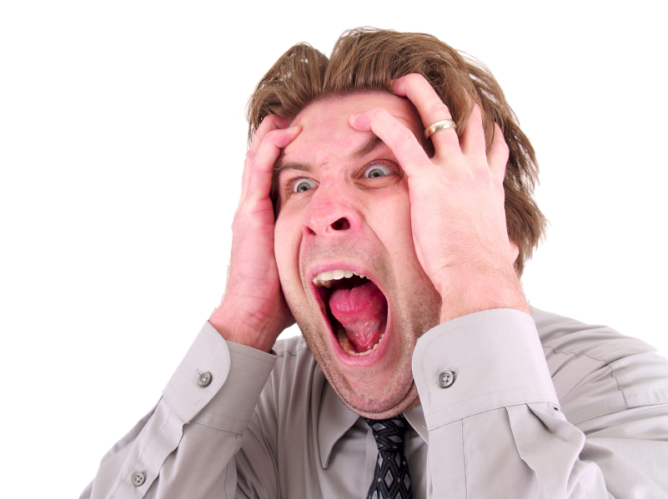 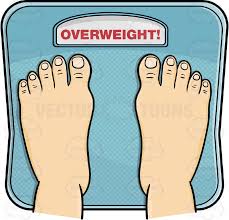 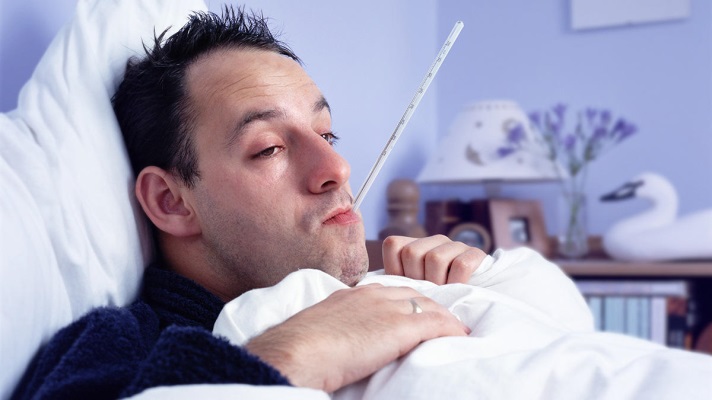 John                              Jim                                James
Your health is a state of physical and mental well-being. It is not just an absence of disease. All of these people are not healthy. For example, John does not have a disease, but he was stressed, so he is not healthy. James is unhealthy now as he has the flu, but he may be healthiest soon!
Health
Defined as a state of physical and mental well being.
Ill health can be caused by both communicable and non-communicable disease
It can also be caused by poor diet, stress,
Communicable Disease
Non-Communicable Disease
spread from person to person
Spread by pathogens
Bacteria, virus, protist and fungi
Examples-Flu and measles
Cannot be spread person to person
Examples- heart disease,
Pathogens
Pathogens are microorganisms that spread disease
Pathogens are bacteria, virus, protist and fungi
Bacteria
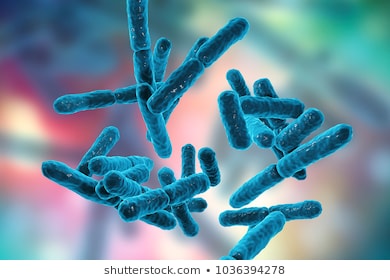 Reproduce rapidly
Release harmful chemicals called toxins
Toxins damage tissues and make us feel ill
Can be killed by antibiotics
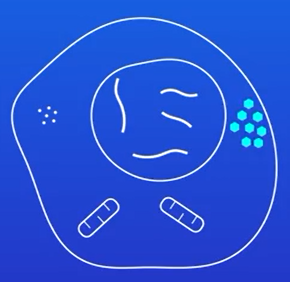 Virus
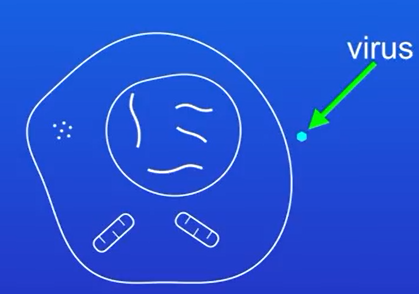 Cannot reproduce by themselves
Can only reproduce inside a host cell
This damages the cell, causes the cell to burst open and die
Cannot be killed with antibiotics
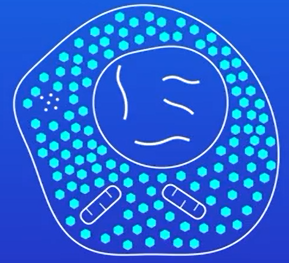 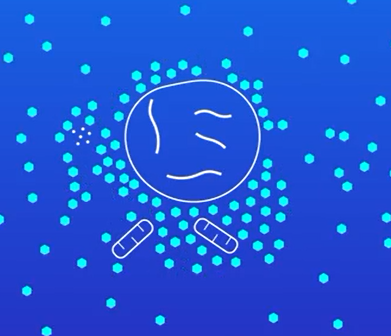 How are pathogens spread?
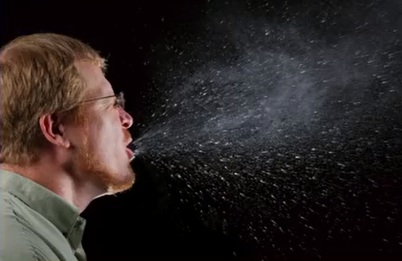 HIV
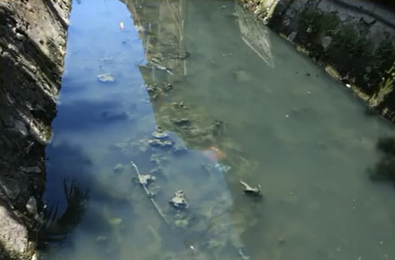 Direct Contact
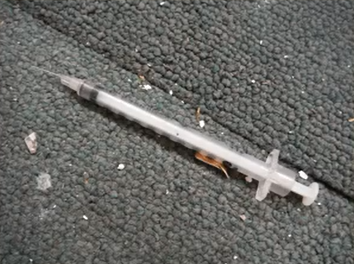 Air-Flu
Water
Cholera
How can we reduce the spread of disease?
Washing hands
Chlorine in drinking water kills microorganisms
Condoms
Isolate patients with highly infectious diseases- Ebola
Vaccination
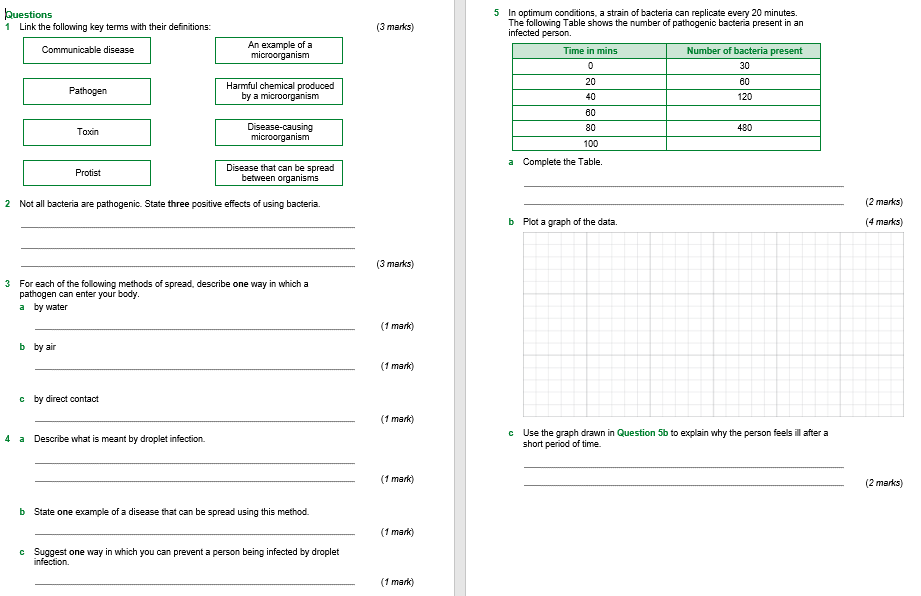 Plenary
Define what is meant by the term health.
List two communicable and two non-communicable diseases
State two other factors that can affect health